Solution Kubernetes locale Minikube
PostgreSQL et la solution Kubernetes Minikube
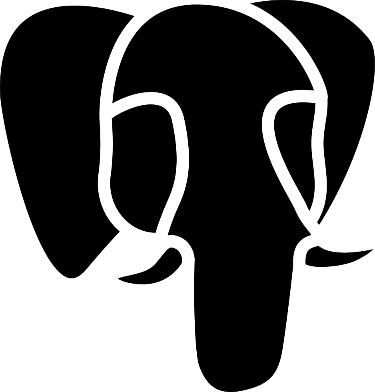 CAP DATA - Présentation AllDB © 2019
Solution Kubernetes locale Minikube
Présentation Containerisation

Kubernetes

Les prérequis

Installation Minikube

Déployer PostgreSQL

Exploitation
CAP DATA - Présentation AllDB © 2019
Solution Kubernetes locale Minikube
Containerisation
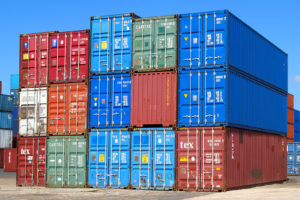 CAP DATA - Présentation AllDB © 2019
Présentation
Environnement Machine Virtuelle

VM  ->  OS + Réseau + DLL / librairies + applications
L’hyperviseur prend en charge 1 ou plusieurs VM qui elle(s) même(s) comporte(nt) des couches OS et applicatives. Ainsi “n” OS seront déployés en fonction des “n” VM gérées par l’hyperviseur.
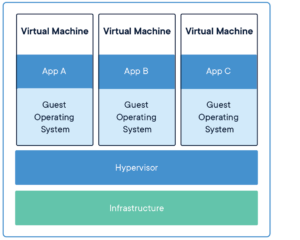 CAP DATA - Présentation AllDB © 2019
Présentation
Containerisation

Container  - >  librairies applicatives + applications. 
un seul OS sur l’hôte. 
un processus “Docker Engine” qui se charge de communiquer avec les containers.
Chaque container docker contiendra son application embarquée avec les dépendances nécessaires (compilateurs C, librairies, packages auxiliaires …..).
Mais l’OS de la machine hôte, de son coté, pourra ne contenir qu’un ensemble de packages et bibliothèques natives.
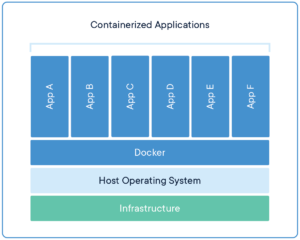 CAP DATA - Présentation AllDB © 2019
Présentation
Avantages de la containerisation

1 OS commun pour tous les containers
Simplicité -> déployer facilement des containers prépackagés
Réduction temps d’installation (pas d’OS à installer)
Portabilité (images faciles à restaurer)
Scalabilité -> déployer des images (pod sous Kubernetes). Copie environnements 
Compatibilité Windows / Linux /Mac
Linux LXC LinuX Container avec isolation parfaire de chaque container.
CAP DATA - Présentation AllDB © 2019
Présentation
Quelques inconvénients 

Encore quelques soucis de compatibilité Distributions Linux et Wiindows (Docker et « boot2docker »)
Installation d’unee couche pour gérer la containerisation (Docker Engine)
Application doit être « container ready » (BDD Oracle  > 200 To ?)
Attention aux fuites mémoire -> même OS , même RAM physique …. (propre à la virtualisation) -> ballooning ?
Partage du même « noyau  » OS 
Attention aux virus -> toute l’architecture Container peut être impactée !
CAP DATA - Présentation AllDB © 2019
Solution Kubernetes locale Minikube
Kubernetes
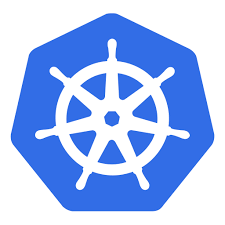 CAP DATA - Présentation AllDB © 2019
Kubernetes
Présentation 

Kubernetes est un outil d’orchestration de containers. 
Déploiement / gestion d’applications via  plateforme open-source

1 environnement virtualisé avec hyperviseur  qui communique avec les couches applicatives précompilées.
Utilisation de ces couches « on premise » ou « Cloud ».
Kubernetes prend en charge Docker qui permet d’isoler chaque application dans son container
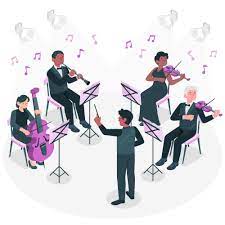 CAP DATA - Présentation AllDB © 2019
Minikube
Présentation 

Minikube utilise les fonctionnalités de Kubernetes sur 1 noeud unique
Eco-système Kubernetes possible sur 1 PC de bureau.
Virtualisation indispensable
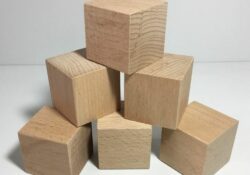 CAP DATA - Présentation AllDB © 2019
Solution Kubernetes locale Minikube
Prérequis
CAP DATA - Présentation AllDB © 2019
Minikube : prérequis
2 services AWS 

Service mis à disposition -> EKS (Elastic Kubernets Service)
Gestion intégrée dans AWS, pas de commandes « kubectl »

AWS Fargate : configurer des containers sans se soucier des types de serveurs. 
L’utilisateur a juste à définir ses besoins en scalabilité et AWS fait le reste
CAP DATA - Présentation AllDB © 2019
Minikube : prérequis
Virtualisation -> utilisation de EC2 « bare metal ». 
Attention à la facturation de ce service -> EC2 c5.metal
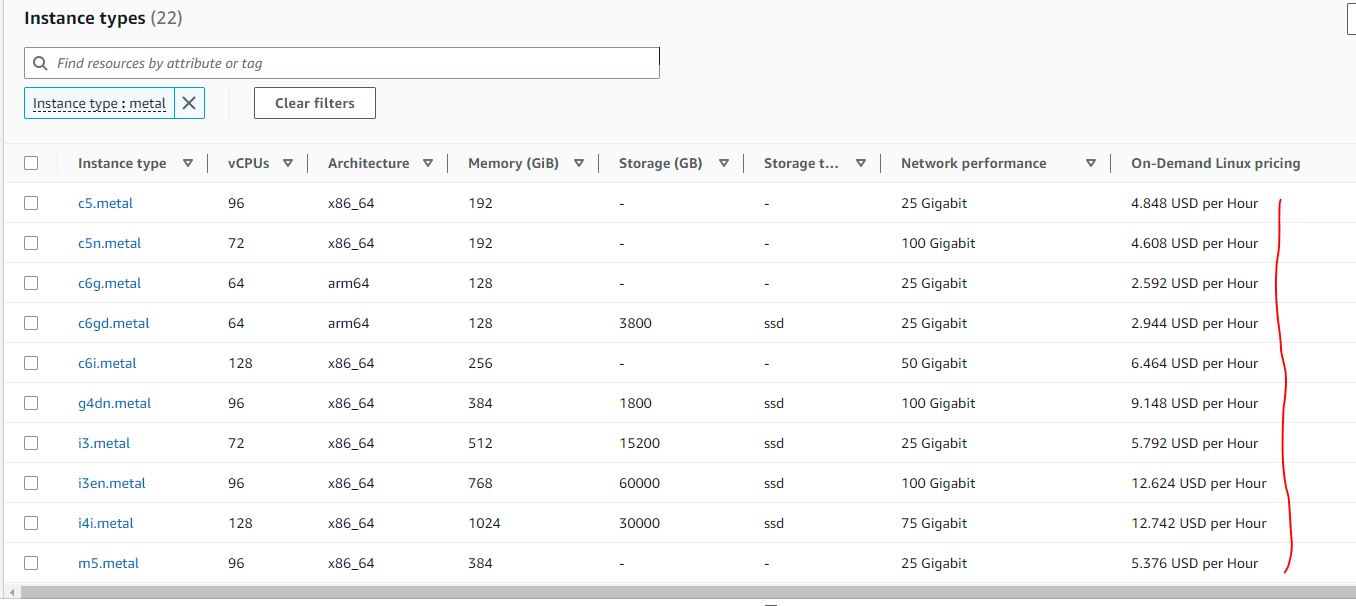 CAP DATA - Présentation AllDB © 2019
Minikube : prérequis
Un environnement de virtualisation

Le CPU doit supporter la virtualisation
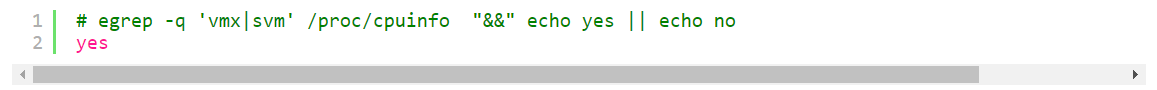 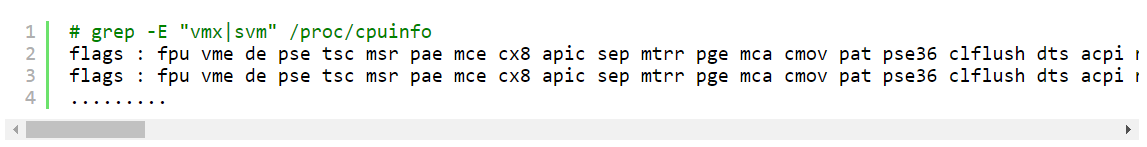 CAP DATA - Présentation AllDB © 2019
Minikube : prérequis
Un environnement de virtualisation

Un gestionnaire de container 
VirtualBox
KVM
CAP DATA - Présentation AllDB © 2019
Minikube : prérequis
Utilisation de KVM (Kernel linux Virtual-Machine)




Librairie de virtualisation activée et démarrée
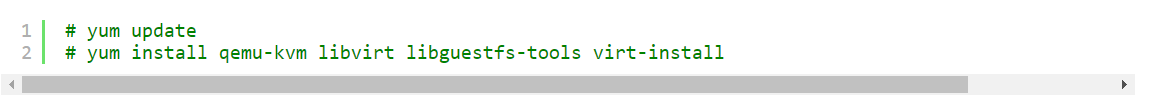 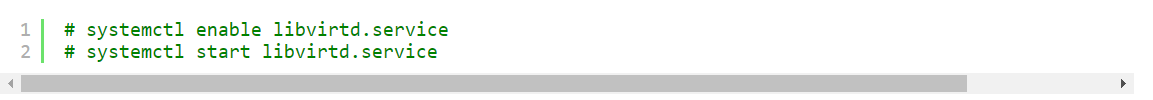 CAP DATA - Présentation AllDB © 2019
Minikube : prérequis
Installation de helm
HELM nous servira notamment à installer PostgreSQL via des dépôts gérés par « Bitnami »





Installation de l’outil « kubectl »
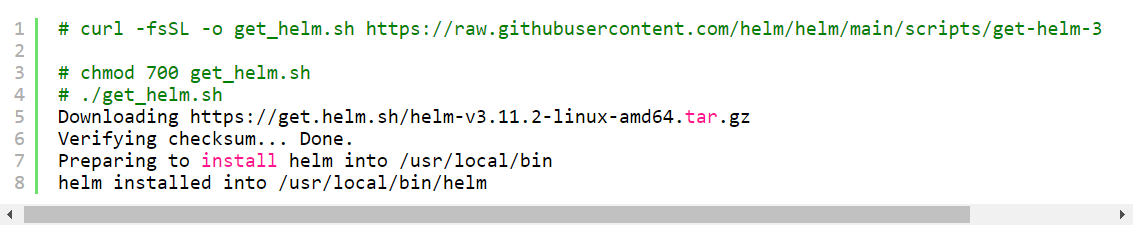 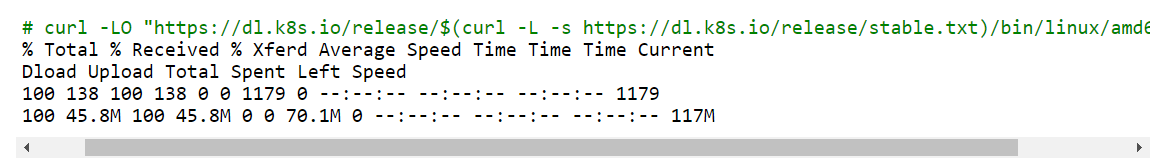 CAP DATA - Présentation AllDB © 2019
Minikube : prérequis
Déclaration des binaires sur la machine







Puis valider la bonne installation de helm et kubectl
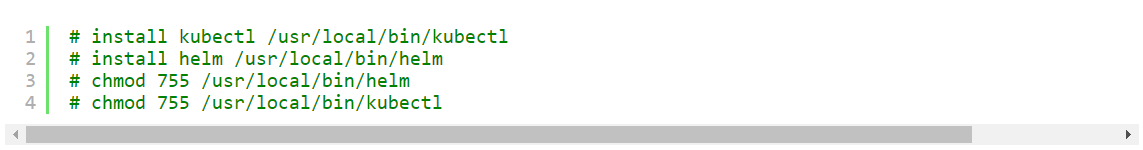 CAP DATA - Présentation AllDB © 2019
Minikube : prérequis
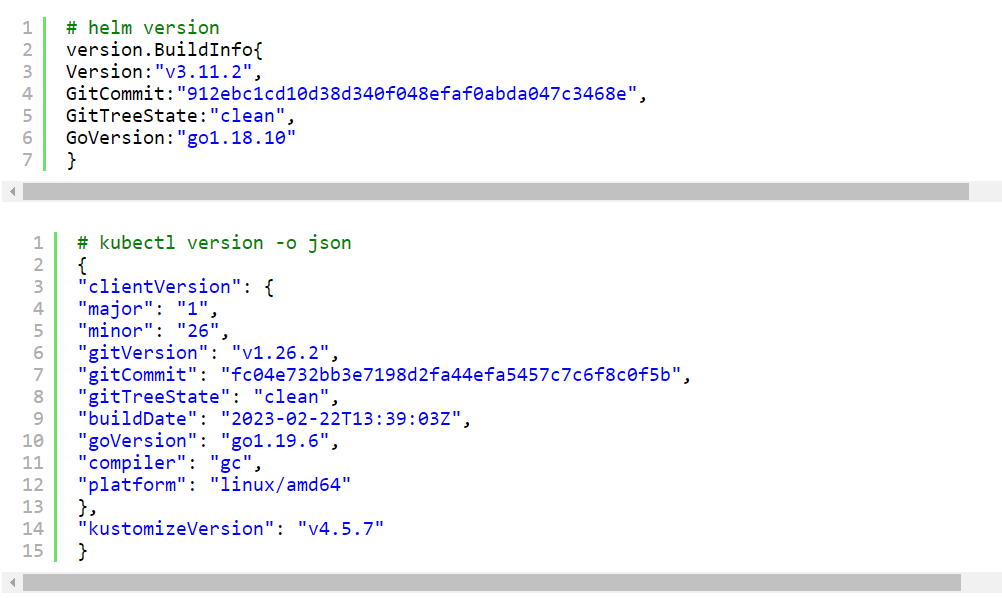 CAP DATA - Présentation AllDB © 2019
Solution Kubernetes locale Minikube
Installation Minikube
CAP DATA - Présentation AllDB © 2019
Minikube : installation
Télécharger le binaire et installer dans répertoire des binaires




Installation avec un compte autre que « root »
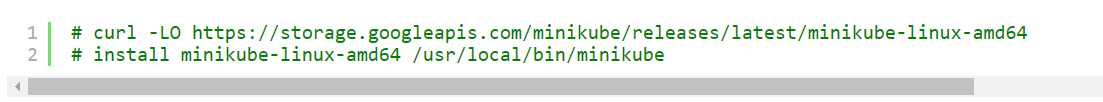 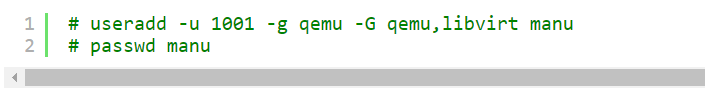 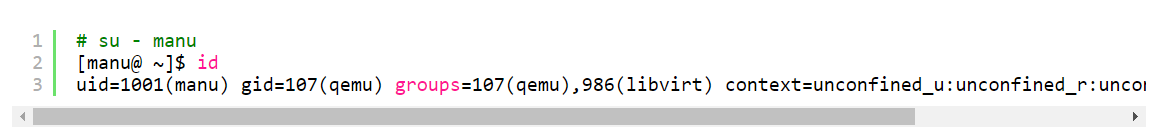 CAP DATA - Présentation AllDB © 2019
Minikube : installation
1e lancement
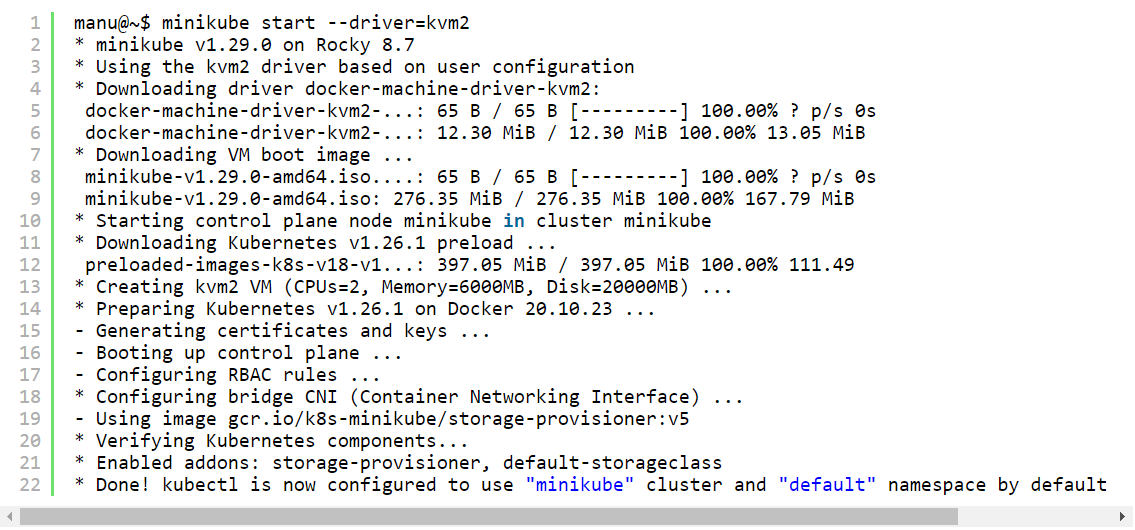 CAP DATA - Présentation AllDB © 2019
Minikube : installation
Lancements suivants (pas d’option –driver)
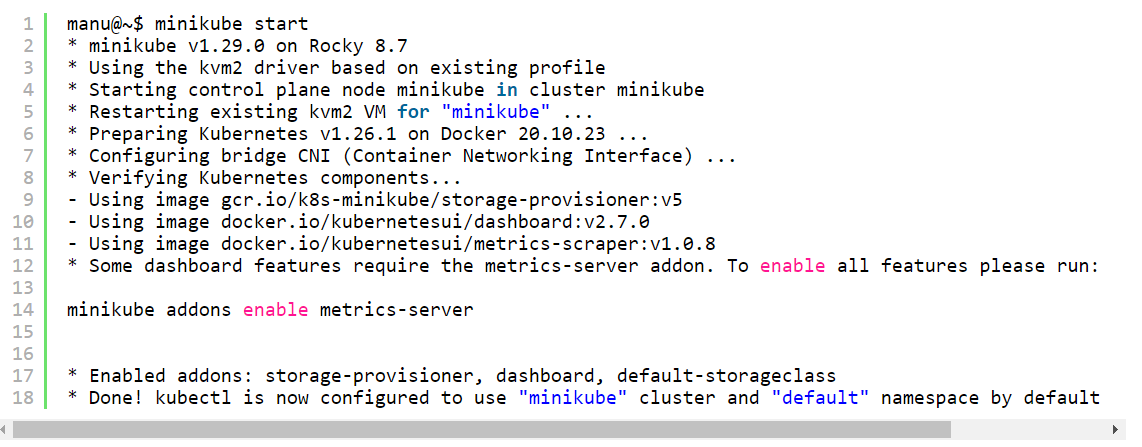 CAP DATA - Présentation AllDB © 2019
Minikube : installation
Vérifier l’état de la virtualisation
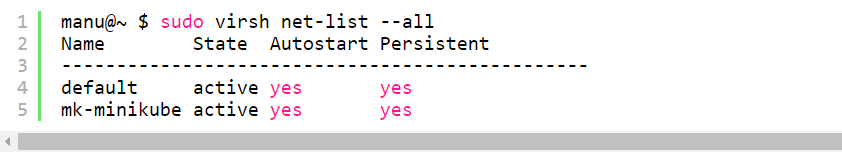 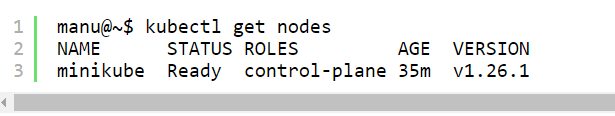 CAP DATA - Présentation AllDB © 2019
Solution Kubernetes locale Minikube
Déployer PostgreSQL
helm
CAP DATA - Présentation AllDB © 2019
Minikube : installation PostgreSQL
Source dans les dépôts Bitnami -> https://charts.bitnami.com/bitnami.
Utilisation de « helm »




Chercher les versions de PostgreSQL
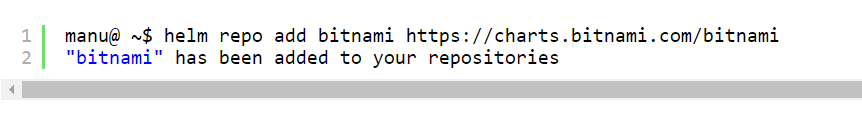 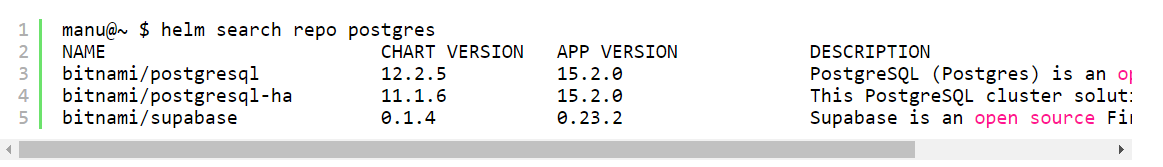 CAP DATA - Présentation AllDB © 2019
Minikube : installation PostgreSQL
Déployer par exemple, la version 15.2 PostgreSQL
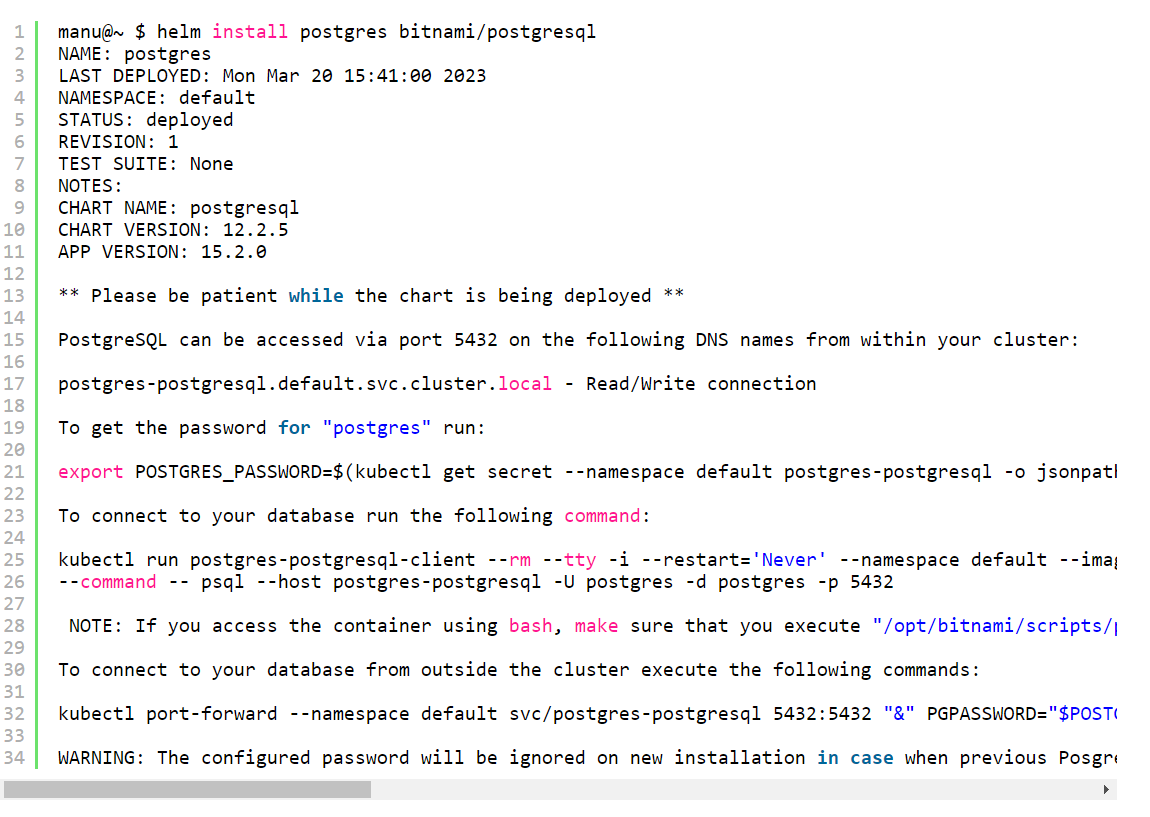 CAP DATA - Présentation AllDB © 2019
Minikube : installation PostgreSQL
Vérifier le déploiement dans le repository




Puis avec l’outil kubectl
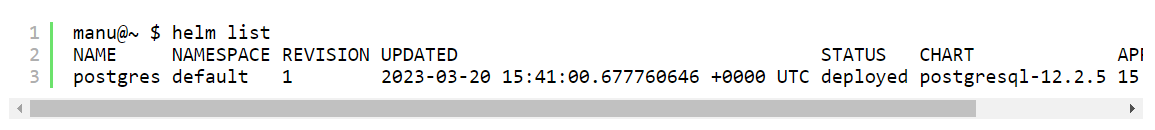 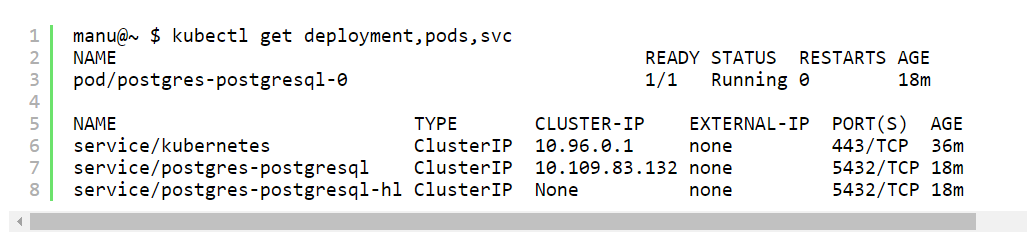 CAP DATA - Présentation AllDB © 2019
Minikube : installation PostgreSQL
Connexion via kubectl
kubectl get secret --namespace default postgres-postgresql -o jsonpath="{.data.postgres-password}" | base64 -d




Le password peut être enregistré dans une variable par mesure de sécurité et ergonomie
export PGPASS=$(kubectl get secret --namespace default postgres-postgresql -o jsonpath="{.data.postgres-password}" | base64 --decode)
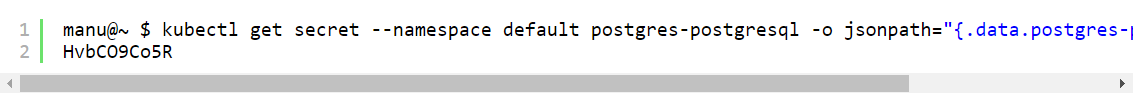 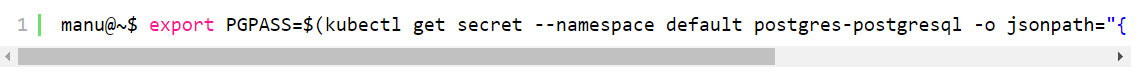 CAP DATA - Présentation AllDB © 2019
Minikube : installation PostgreSQL
Connexion à cette instance
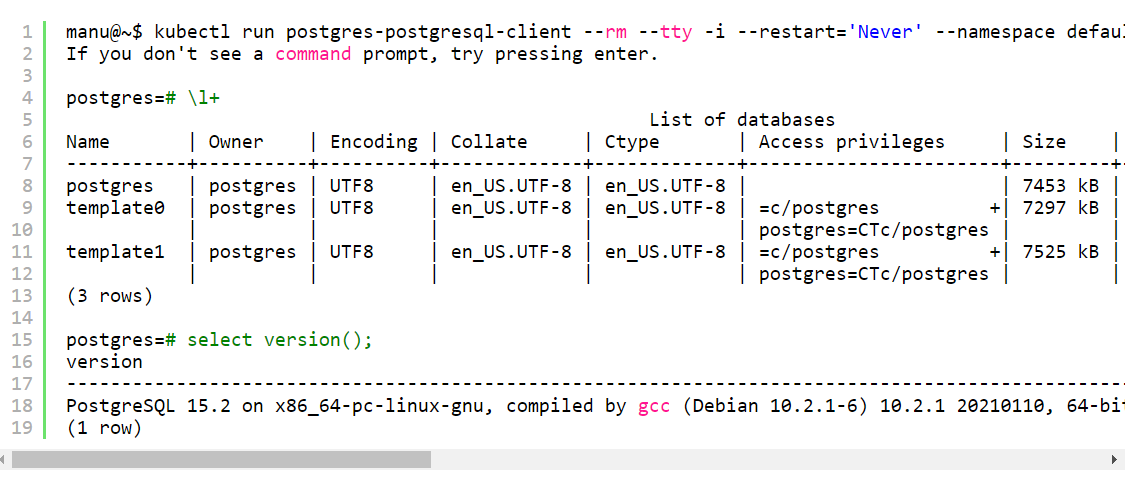 CAP DATA - Présentation AllDB © 2019
Minikube : installation PostgreSQL
Minikube crée automatiquement un « pod » dédié pour le client psql lorsque l’on lance une connexion





Celui-ci est supprimé automatiquement une fois les connexions arrêtées. Il est aussi possible de supprimer manuellement ce « pod ».
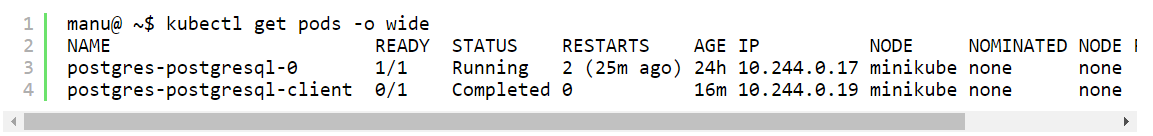 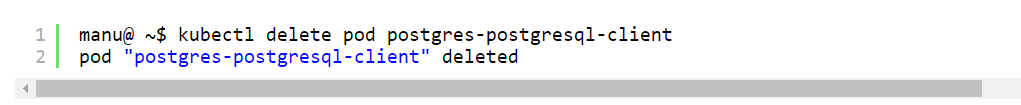 CAP DATA - Présentation AllDB © 2019
Solution Kubernetes locale Minikube
Déployer PostgreSQL
manuellement
CAP DATA - Présentation AllDB © 2019
Minikube : installation PostgreSQL
Utilisation de fichiers YAML (Yet Another Markup Language)

Fichiers lisibles facilement afin de définir une configuration dans Kubernetes.

Permet de définir une confuiguration personnelle (valeurs dans postgreSQL.conf, base utilisateur, rôle applicatif ….)

Portabilité de la configuration via échanges de fichiers YAML
CAP DATA - Présentation AllDB © 2019
Minikube : installation PostgreSQL
Configuration instance

Fichier YAML ‘ConfigMap’ utilisé pour les spécificités de configuration de l’instance
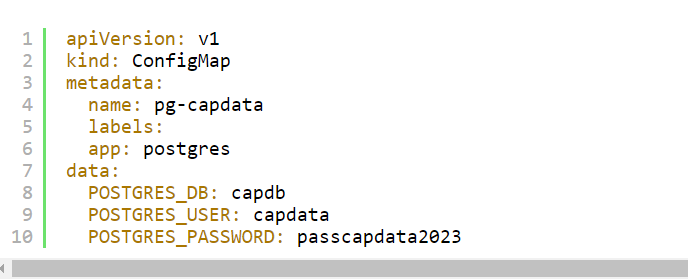 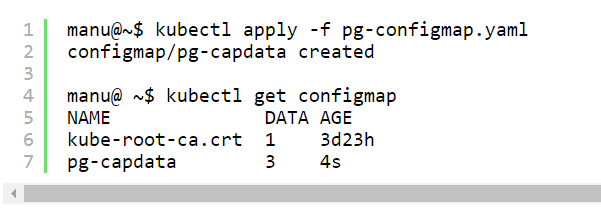 CAP DATA - Présentation AllDB © 2019
Minikube : installation PostgreSQL
Les volumes

Afin de ne pas perdre les données de notre instance, nous construirons dans notre environnement Kubernetes des volumes persistés
Volume
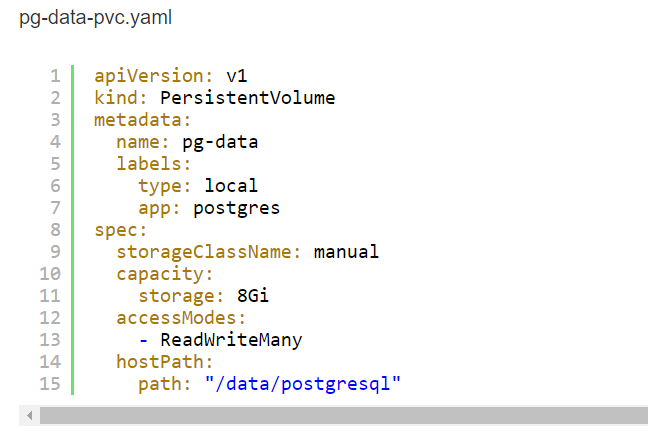 CAP DATA - Présentation AllDB © 2019
Minikube : installation PostgreSQL
Les volumes
Volume claim
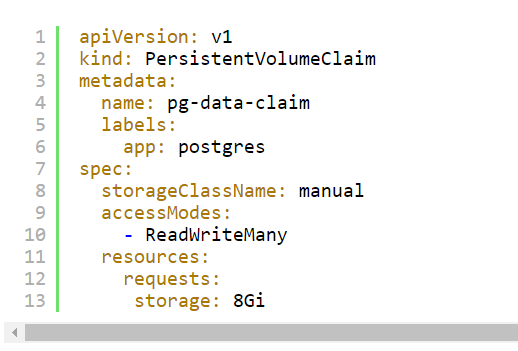 CAP DATA - Présentation AllDB © 2019
Minikube : installation PostgreSQL
Les volumes
Vérifier leurs états
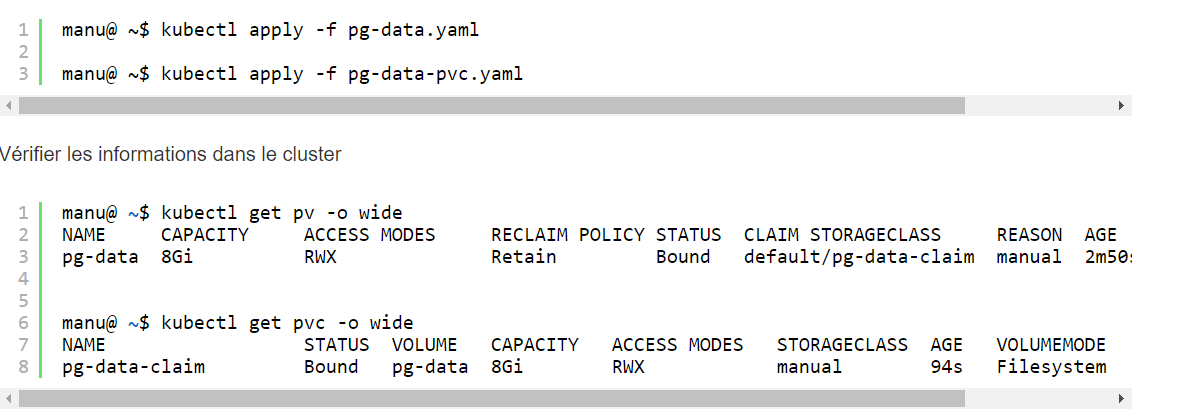 CAP DATA - Présentation AllDB © 2019
Minikube : installation PostgreSQL
déploiement
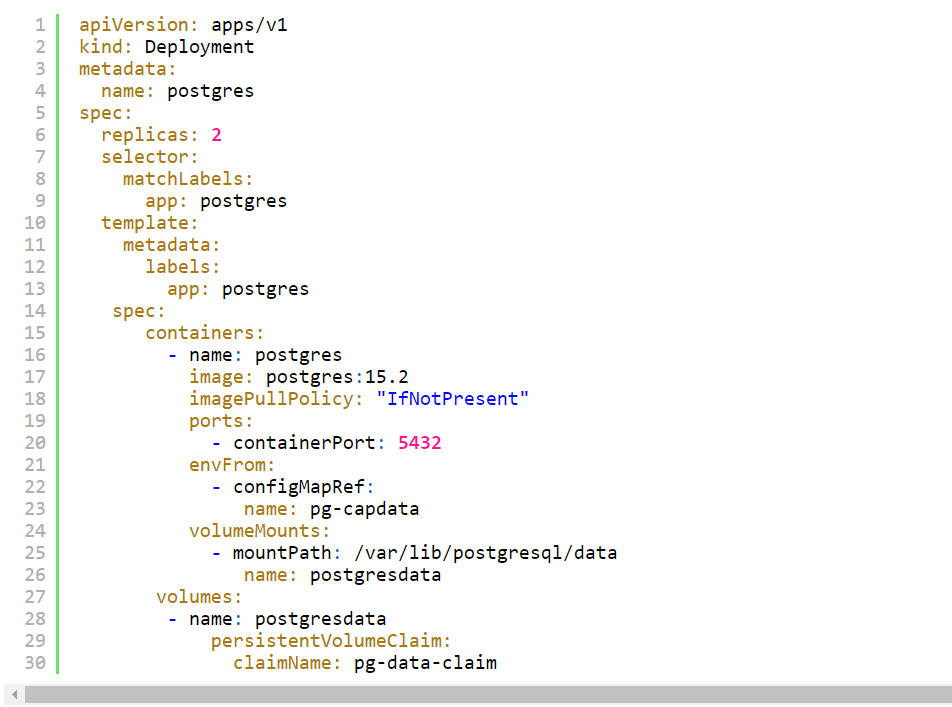 CAP DATA - Présentation AllDB © 2019
Minikube : installation PostgreSQL
Vérification des pods
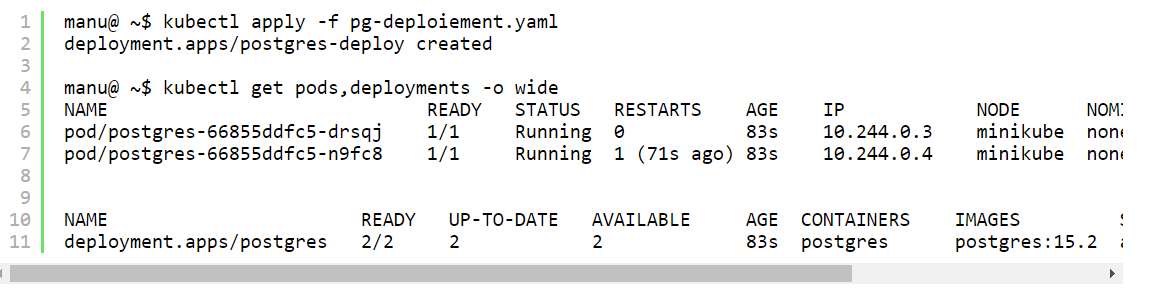 CAP DATA - Présentation AllDB © 2019
Solution Kubernetes locale Minikube
Exploitation PostgreSQL
CAP DATA - Présentation AllDB © 2019
Minikube : installation PostgreSQL
Service pour la connexion externe avec PostgreSQL
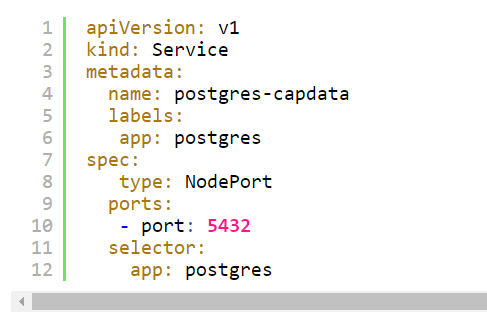 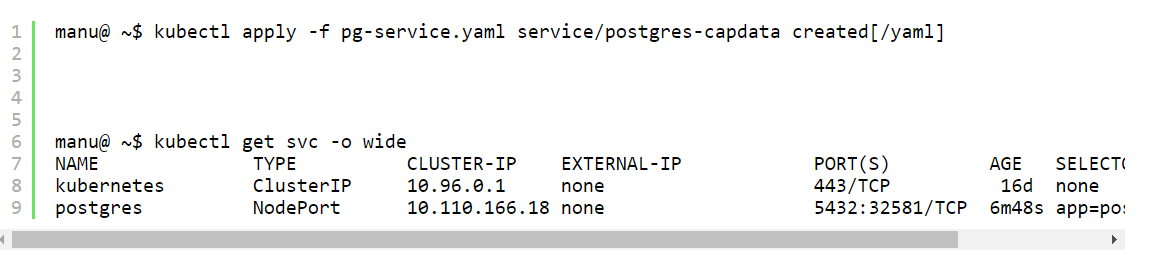 CAP DATA - Présentation AllDB © 2019
Minikube : exploitation PostgreSQL
Connexion PostgreSQL.
Connexion via kubectl 





Trouver l’adresse IP du cluster
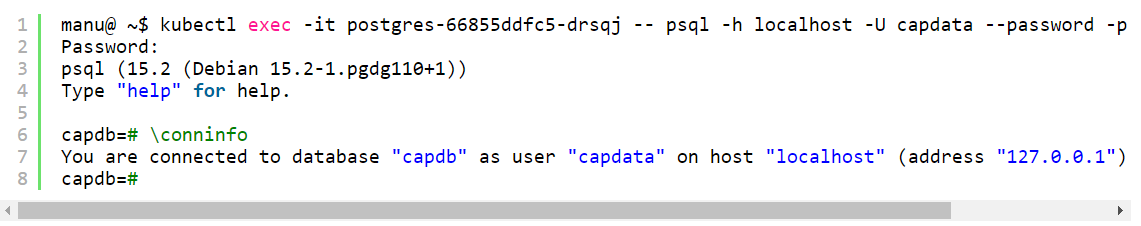 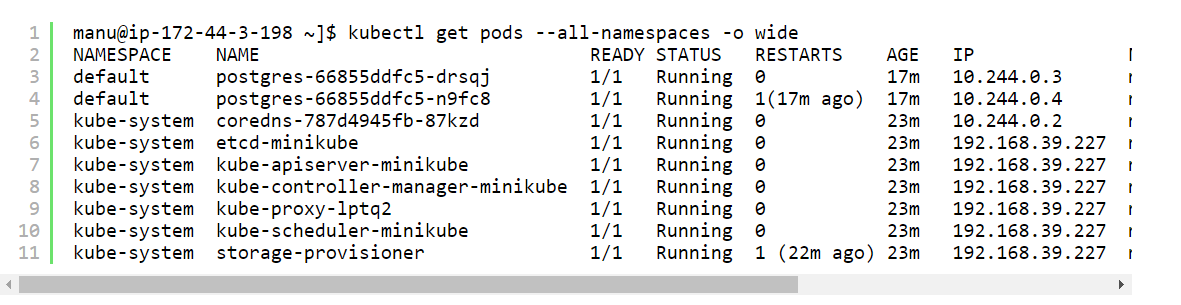 CAP DATA - Présentation AllDB © 2019
Minikube : exploitation PostgreSQL
L’IP de notre cluster est 192,168,39,227. Télécharger l’outil « psql » du package client PostgreSQL pour pouvoir se connecter à l’instance.
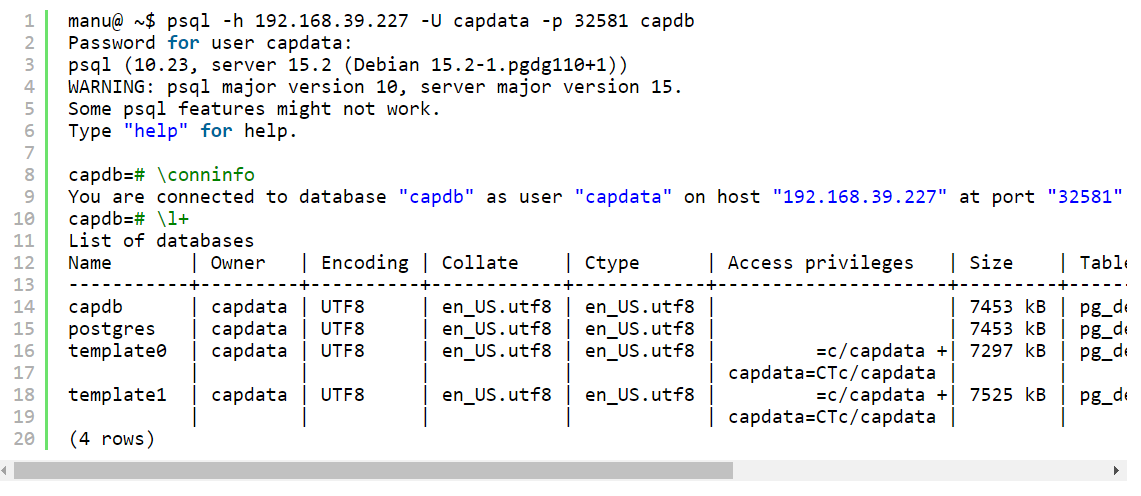 CAP DATA - Présentation AllDB © 2019
Minikube : exploitation PostgreSQL
Exploitation des logs de PostgreSQL
Utiliser kubectl pour lire le log PostgreSQL. Repérer le nom du « pod » de notre instance PostgreSQL.
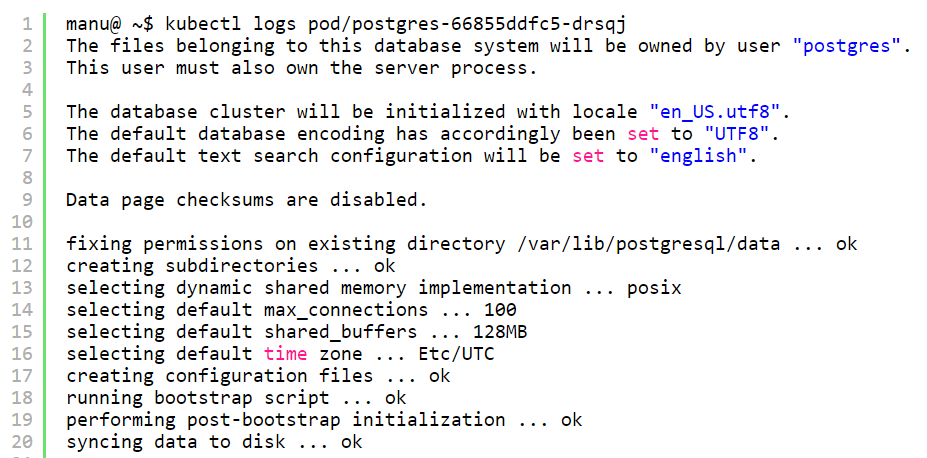 CAP DATA - Présentation AllDB © 2019
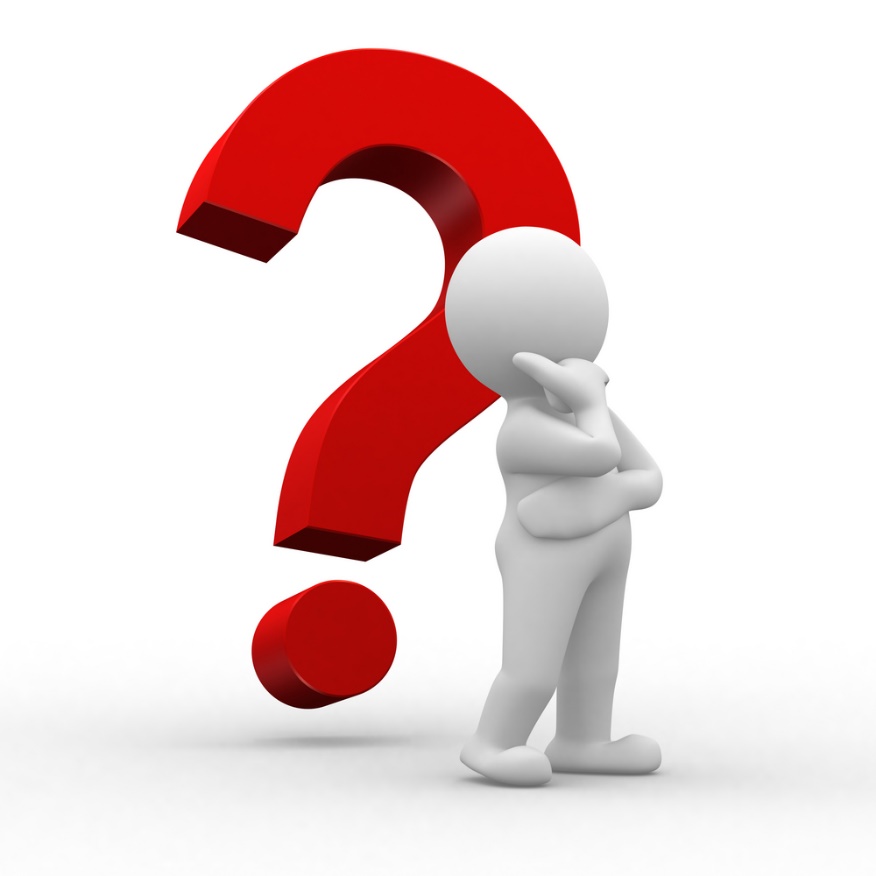 CAP DATA - Présentation AllDB © 2019